„А ЗАШТО ОН ВЕЖБА“
СРПСКИ ЈЕЗИК 4. РАЗРЕД
ДУШАН РАДОВИЋ
Душан Радовић (1922-1984)
Рођен је у Нишу.
Био је српски пјесник, писац, новинар, афористичар и ТВ уредник.
Написао је радио драму „Капетан Џон Пиплфокс“, књиге за дјецу „Поштована децо“, „Причам ти причу“ и друге.
Умро је у Београду.
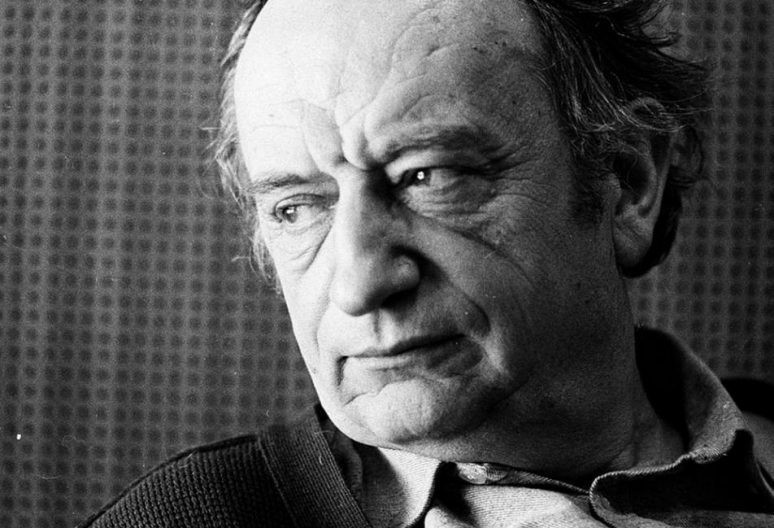 СРПСКИ ЈЕЗИК 4. РАЗРЕД
Читамо и проналазимо непознате ријечи
Лица: МИЛЕ и РИСТА(Сцена без икаквог декора и реквизита. На средини окренут публици – Миле.)
МИЛЕ (вежба: подиже и спушта руке, скакуће у месту као да трчи, чучне па устане и то понови неколико пута; као за себе): Је’н-два! Је’н-два! Је’н-два-три-че-тири!РИСТА (наилази са леве стране и радознало посматра).МИЛЕ (погледа га па настави да вежба).РИСТА: Миле, шта то радиш?МИЛЕ (не престајући да вежба): Радим... Видиш ваљда шта радим?!РИСТА: Видим, само не разумем.МИЛЕ: Вежбам!... Је’н-два! Је’н-два!РИСТА: А зашто вежбаш?МИЛЕ: Вежбам да ојачам!
СРПСКИ ЈЕЗИК 4. РАЗРЕД
РИСТА: А зашто да ојачаш?МИЛЕ: Није важно... Ја знам зашто... Је’н-два! Је’н-два!РИСТА: Па добро, реци ми...МИЛЕ (стално вежба док говори): А зашто баш теби да кажем?РИСТА: Па онако; што си такав?МИЛЕ (за тренутак престане): Хоћу да бијем Жилета! (Наставља да вежба.)РИСТА: Ког Жилета?МИЛЕ: Онога до пекаре... Хоћу да га бијем и сад се свакога дана спремам...РИСТА: А зашто да га бијеш?...МИЛЕ: Зна он зашто... Написао на плоту кредом: „Миле не зна земљопис“...Упамтиће он мене...РИСТА (изненађено): А зато!... (Пауза, док Миле стално вежба.)
Па је л’мислиш да то нешто помаже?МИЛЕ: Сигурно да помаже!... Да не помаже – не бих вежбао! Је’н-два! Је’н-два!РИСТА (пажљиво посматра Милета како вежба; шета нервозно око њега): Миле!МИЛЕ (вежба и не обраћа пажњу на њега).РИСТА: Миле!
СРПСКИ ЈЕЗИК 4. РАЗРЕД
МИЛЕ: Зашто да вежбаш?РИСТА: Онако...МИЛЕ: Не важи!РИСТА (тражи нешто по џеповима): Миле... Је л’ важи да ти дам једну марку па да вежбамо заједно?МИЛЕ (вежба, само окреће главу према Ристи): Каква је?
РИСТА: Порторико, фина марка...МИЛЕ (престаје да вежба): Добро, дај! И стани овде поред мене... (Узме марку инастави да вежба.)РИСТА (стане поред Милета према публици и вежба, гледајући шта Миле ради): Је ли добро овако?МИЛЕ: Добро је!... Је’н-два! Је’н-два!... А сад мало ово... (Промени вежбу.)РИСТА: А што? (Престане.) Хајде још мало...МИЛЕ (почиње да се облачи, закопчава се, као после готове вежбе): Па шта би ти хтео? За једну марку – па цео дан!?РИСТА: Није важно... Даћу ти још једну марку... Венецуела...МИЛЕ: Добро онда... Хајде још мало! (Раскопчава са и наставља да вежба.)
СРПСКИ ЈЕЗИК 4. РАЗРЕД
РИСТА (вежба гледајући Милета).МИЛЕ (вежба, па се одједном тргне): Добро, а што си ти толико запео?
 
РИСТА (не престајући да вежба): Што сам запео?МИЛЕ: Стварно, што си ти толико запео да вежбаш?РИСТА (полако престаје да вежба): Онако... треба ми...МИЛЕ: Шта може теби да треба?!РИСТА (закопчавајући се и опрезно гледајући у Милета): Може да ми треба. Онона плоту није написао Жиле, него – ја!                                                З а в е с а                                                                                                    Душан Радовић
СРПСКИ ЈЕЗИК 4. РАЗРЕД
Записујемо:
„А зашто он вежба“
Душан Радовић
Драмски текст је књижевни текст писан по улогама и намијењен за извођење на позорници.
Радња у драми чини низ међусобно повезаних догађаја који теку
један за другим, условљавајући се међусобно.
СРПСКИ ЈЕЗИК 4. РАЗРЕД
Непознате ријечи:

декор – кулисе, намјештај и предмети којима се на позорници
   дочарава мјесто и вријеме радње позоришног комада;
реквизит – предмет који је потребан за позоришну представу;
плот – ограда од грубе и необликоване даске;
земљопис – географија, школски предмет који се изучава у старијим разредима;
марка – сличица;
Порторико и Венецуела – државе.
СРПСКИ ЈЕЗИК 4. РАЗРЕД
Разговор о дјелу
О чему се говори у овом тексту?
Гдје се одвија радња? Када се то догодило?
Ко су ликови у причи?
Објасни понашање и особине ликова из текста.
Да ли је Риста добар пријатељ? Зашто?
Испричај свој утисак о овој причи.
Прочитај биљешку о писцу.
СРПСКИ ЈЕЗИК 4. РАЗРЕД
Задатак за самосталан рад
Урадити анализу дјела, тј. одредити:

Вријеме радње:
Мјесто радње:
Главни ликови:
Порука:
СРПСКИ ЈЕЗИК 4. РАЗРЕД